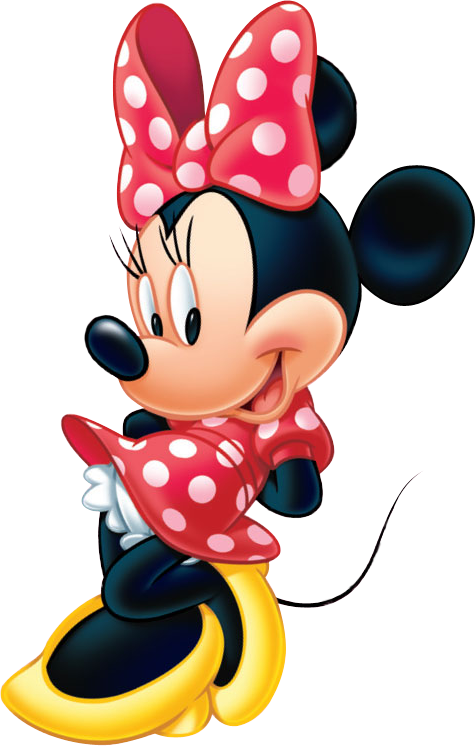 Reporte semanal de actividades
2B
Jardín de niños Sor Juana Inés de la Cruz
Ciclo escolar 2020-2021
Informe  sobre  la   semana diecinueve  de  trabajo
  Enseñanza a  Distancia.
Actividades  Desarrolladas  durante el Periodo del:18 AL 22 ENERO 2021
Durante esta semana se continuo con la comunicación diaria con todas las familias para saber de que forma están realizando las actividades y despejar algunas dudas que surgieron en el caso de Axel y valentina que se les dio orientación personalizada sobre la forma de realizarlas.
Una de las actividades que les gusto mucho fue la de educación física ya que esta semana eran de yoga por lo que esta variante los motivo mucho.
Cada día las madres de familia se comprometen más en apoyar a sus niños y niñas en las actividades que se realizan para el logro de los aprendizajes.
A los padres de familia se les entrego el libro de la familia.
Continuo en constante comunicación con mi directora y compañeras para compartir estrategias y materiales para el apoyo de las actividades que se le envían a los niños y niñas.
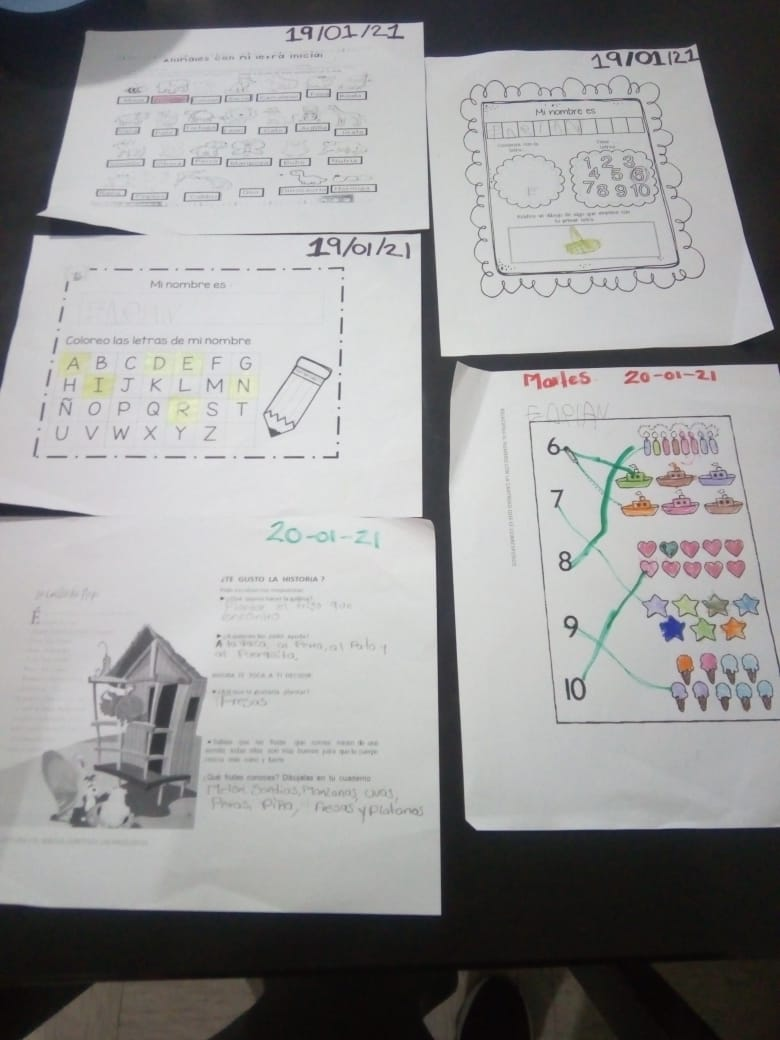 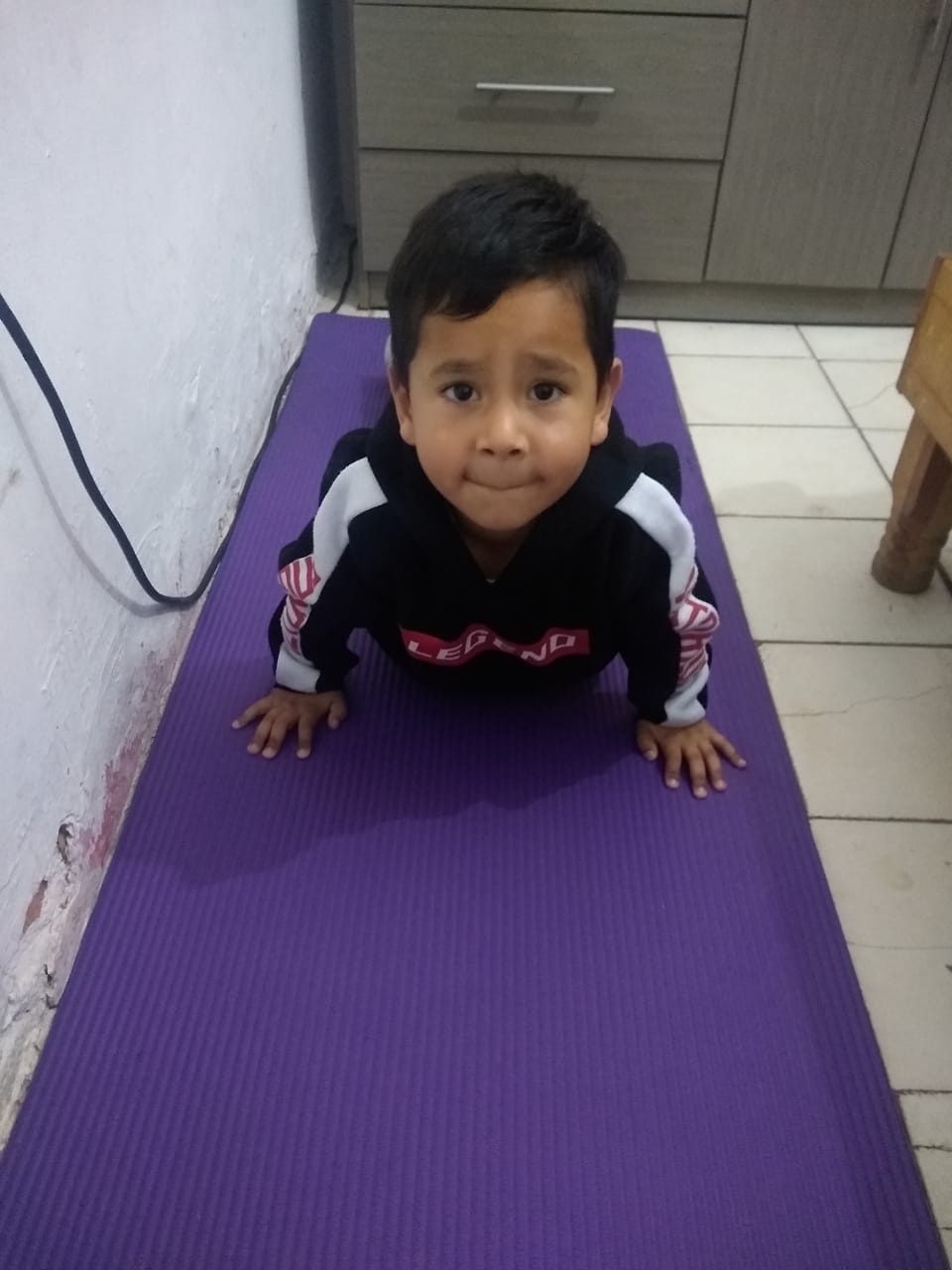 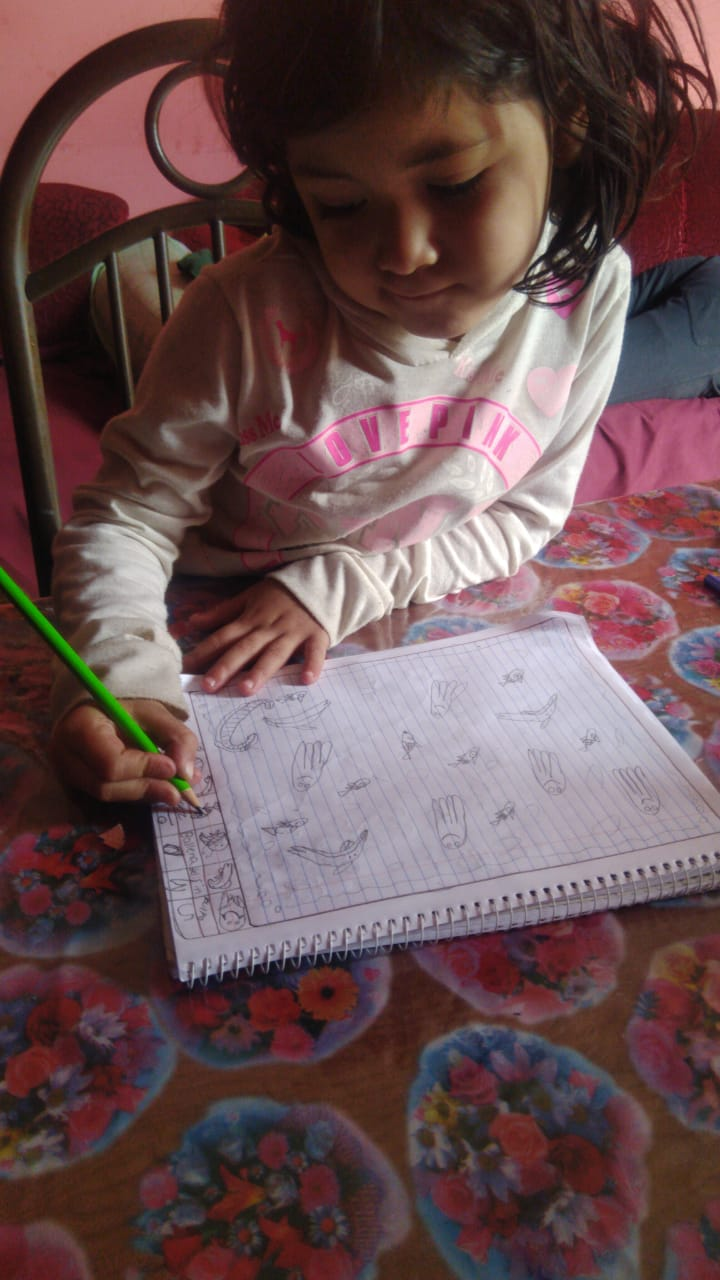 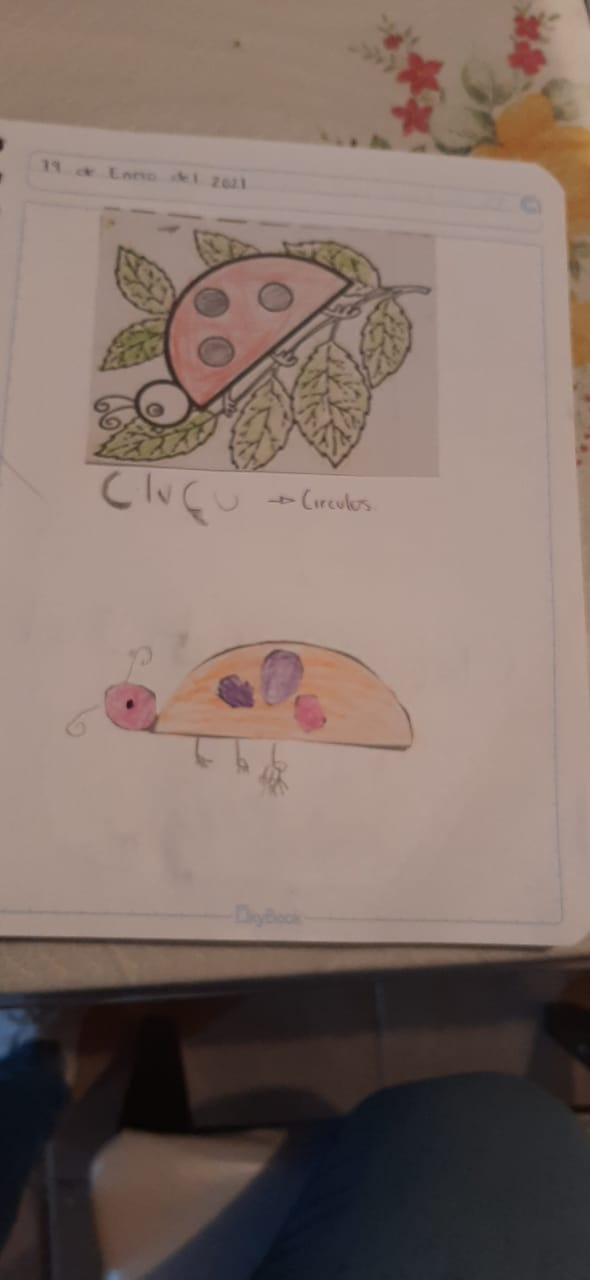 Informe  sobre  la semana diecinueve de  trabajo
  Enseñanza a  Distancia.
Actividades  Desarrolladas  durante el Periodo del: 18 AL 22 ENERO 2021
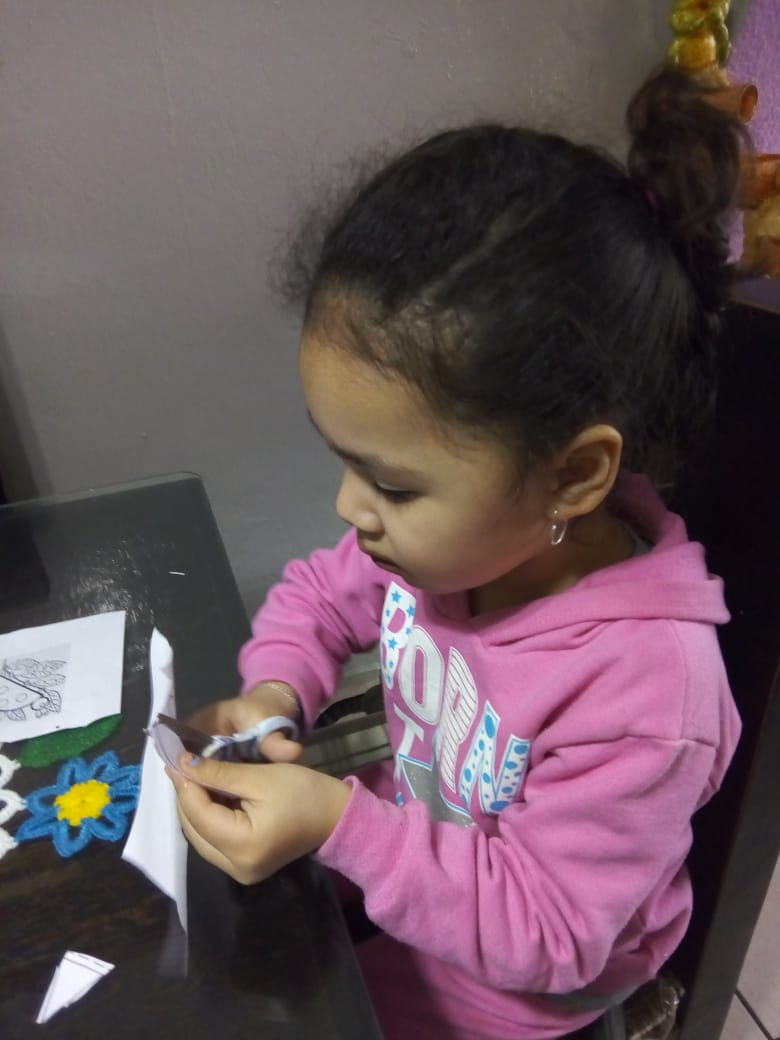 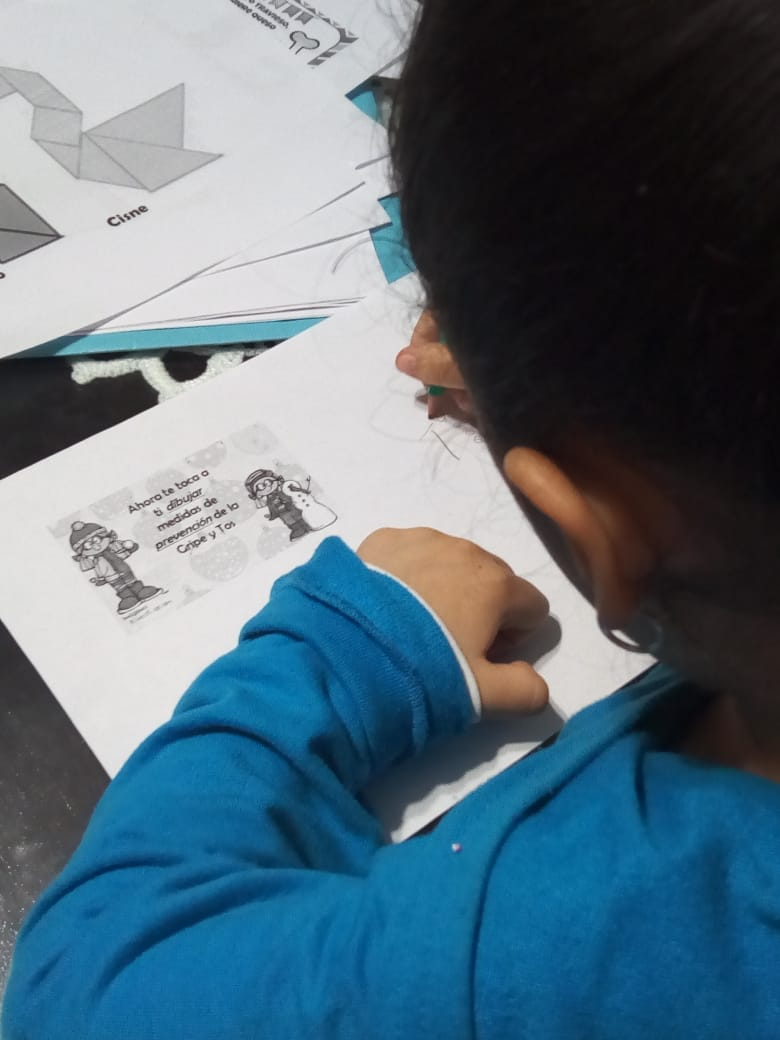 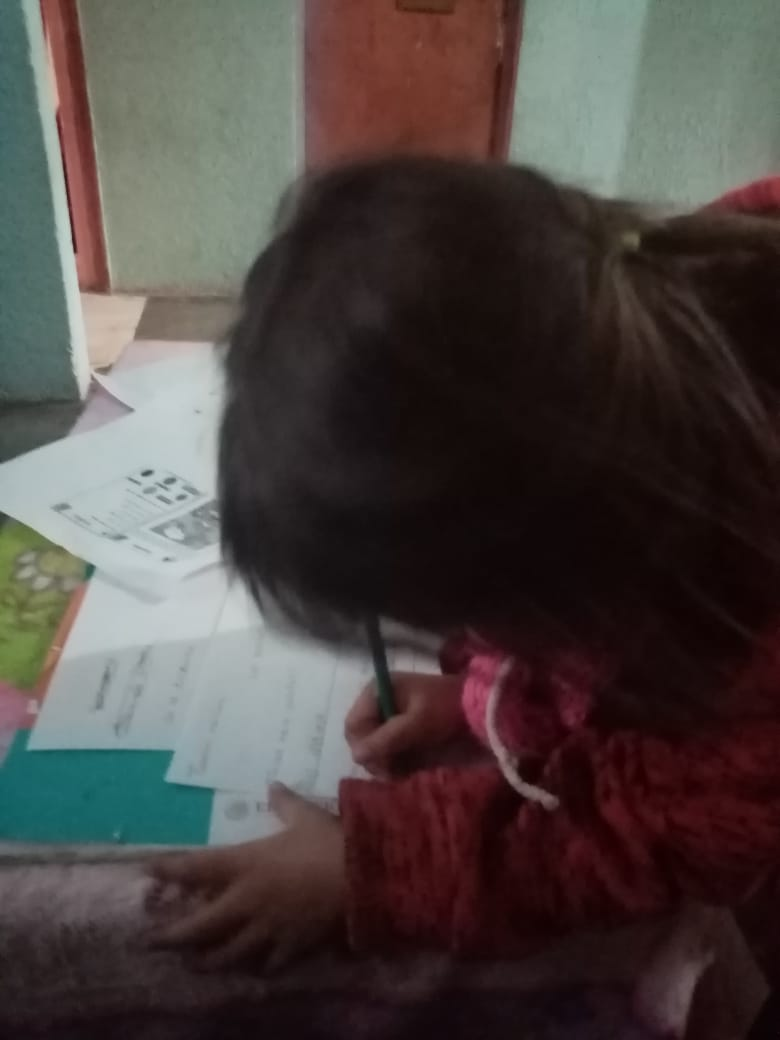 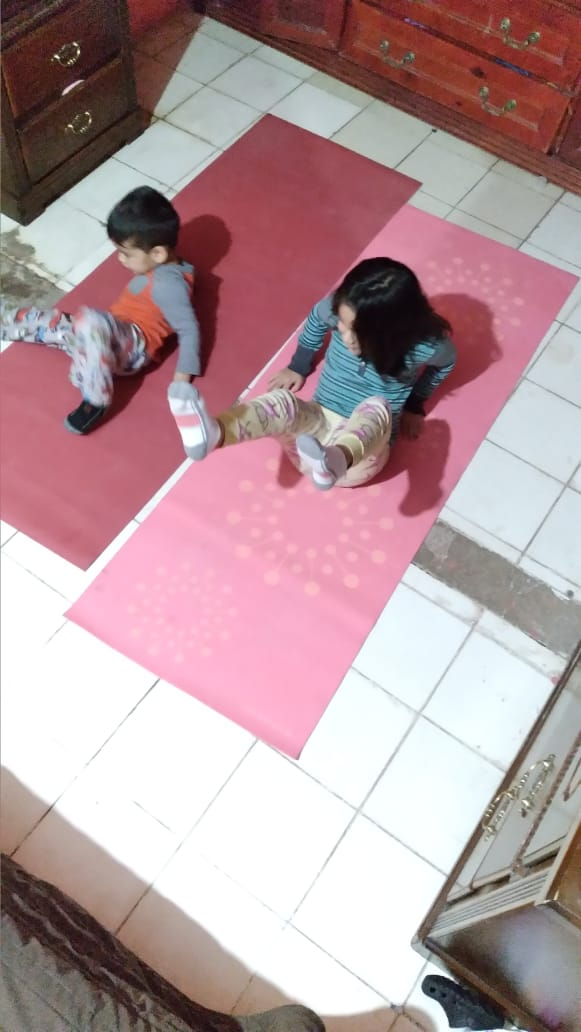 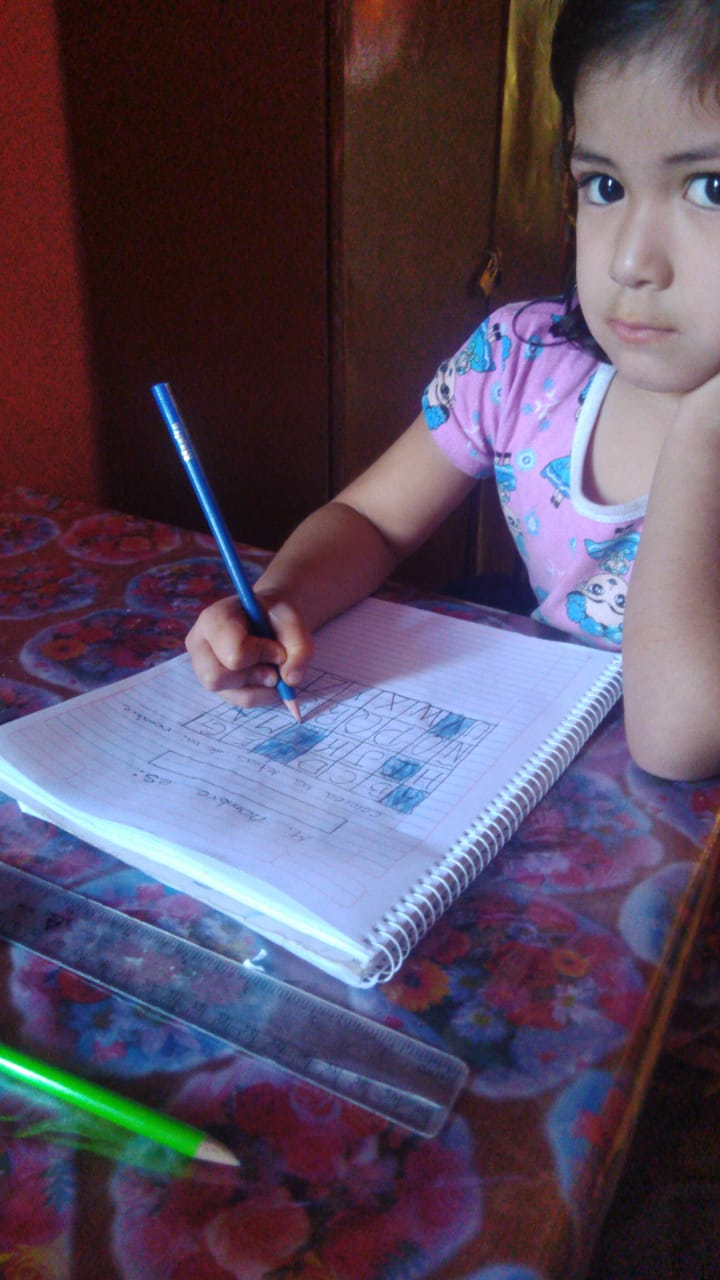 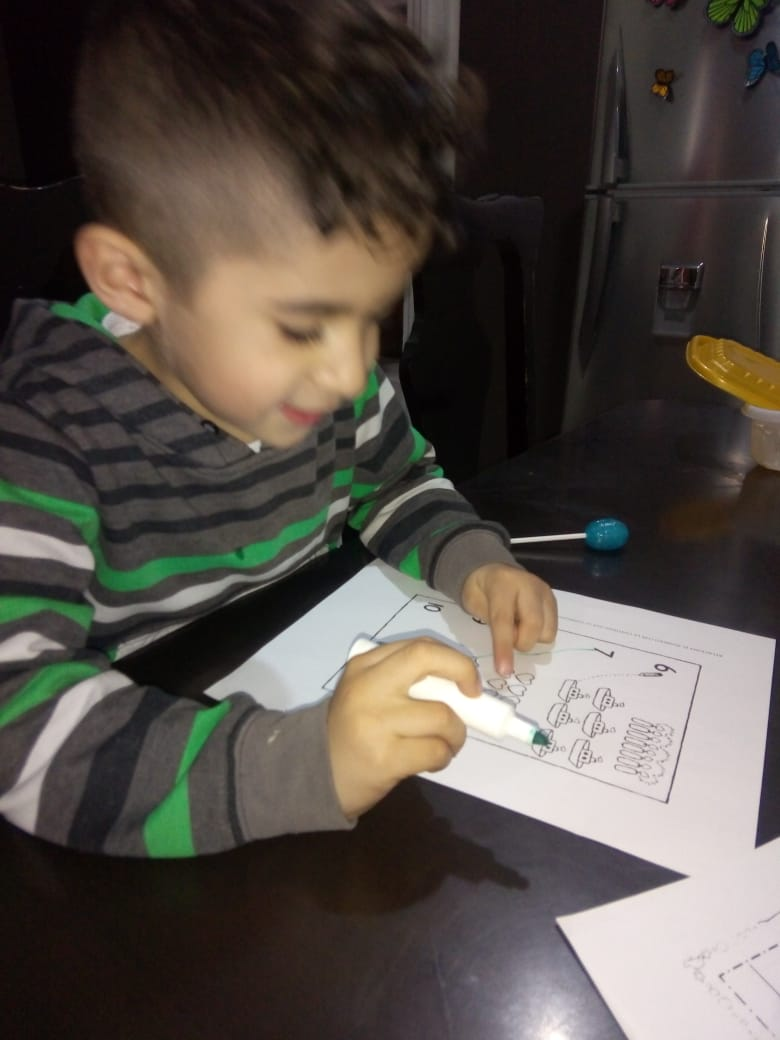 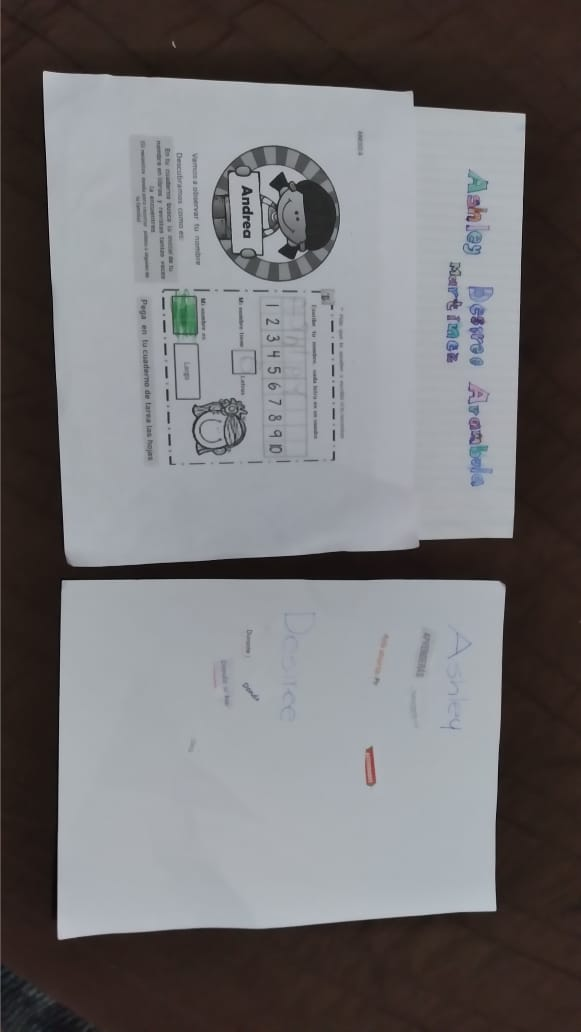 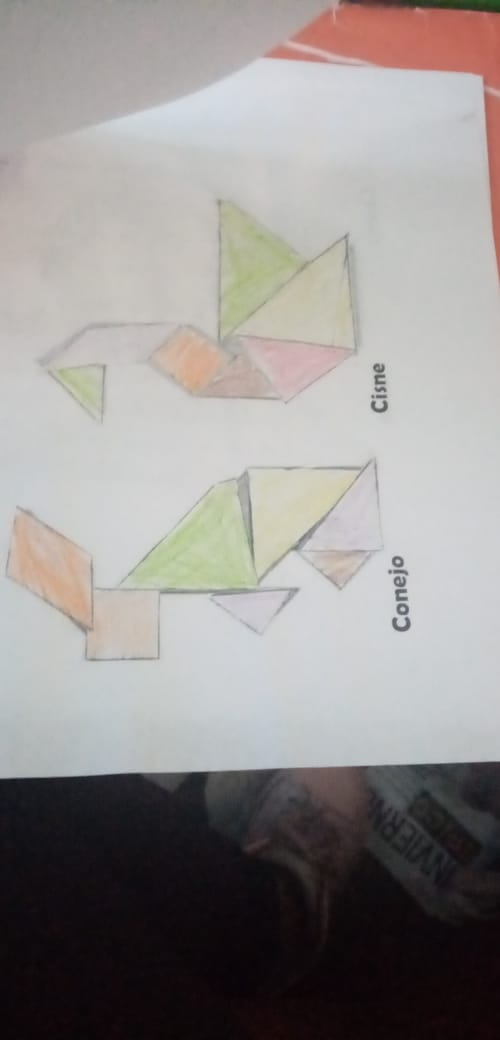 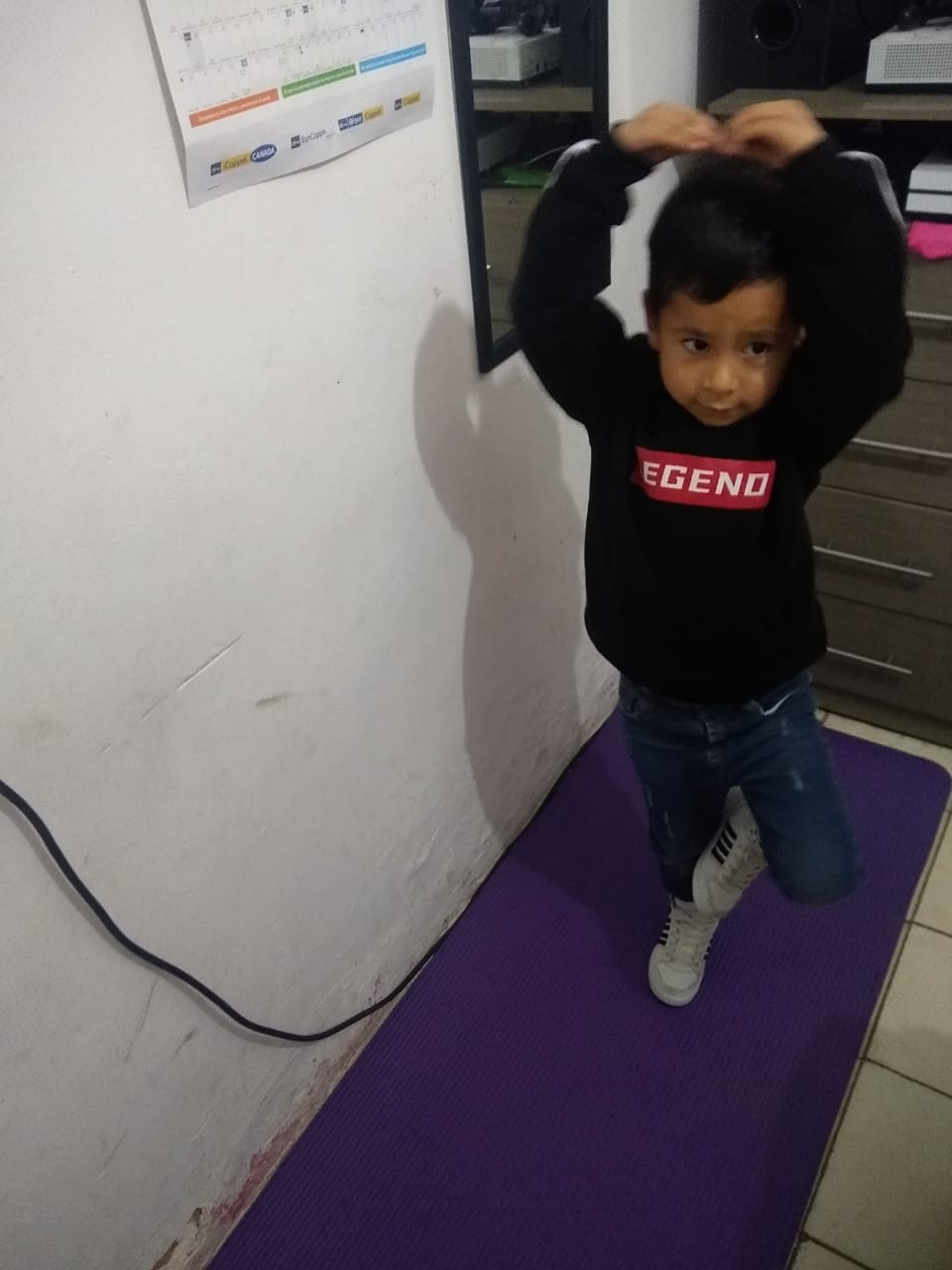 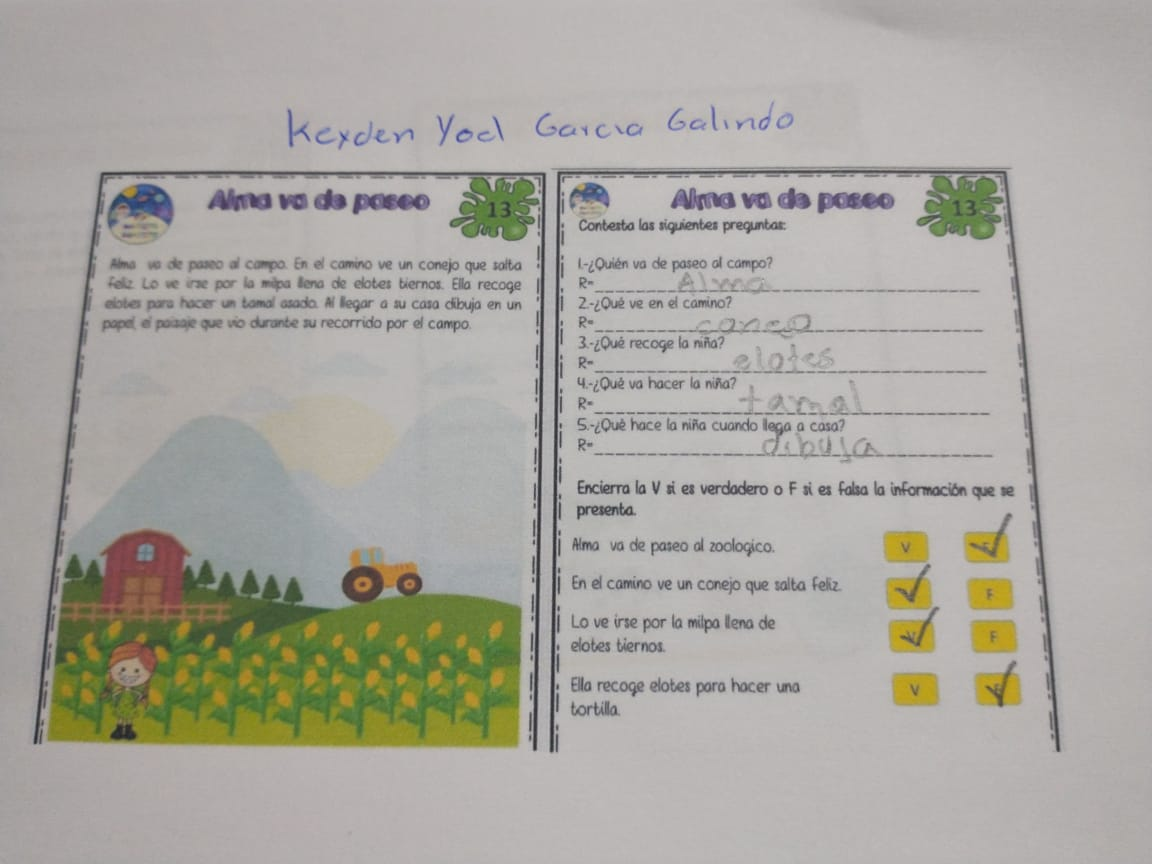 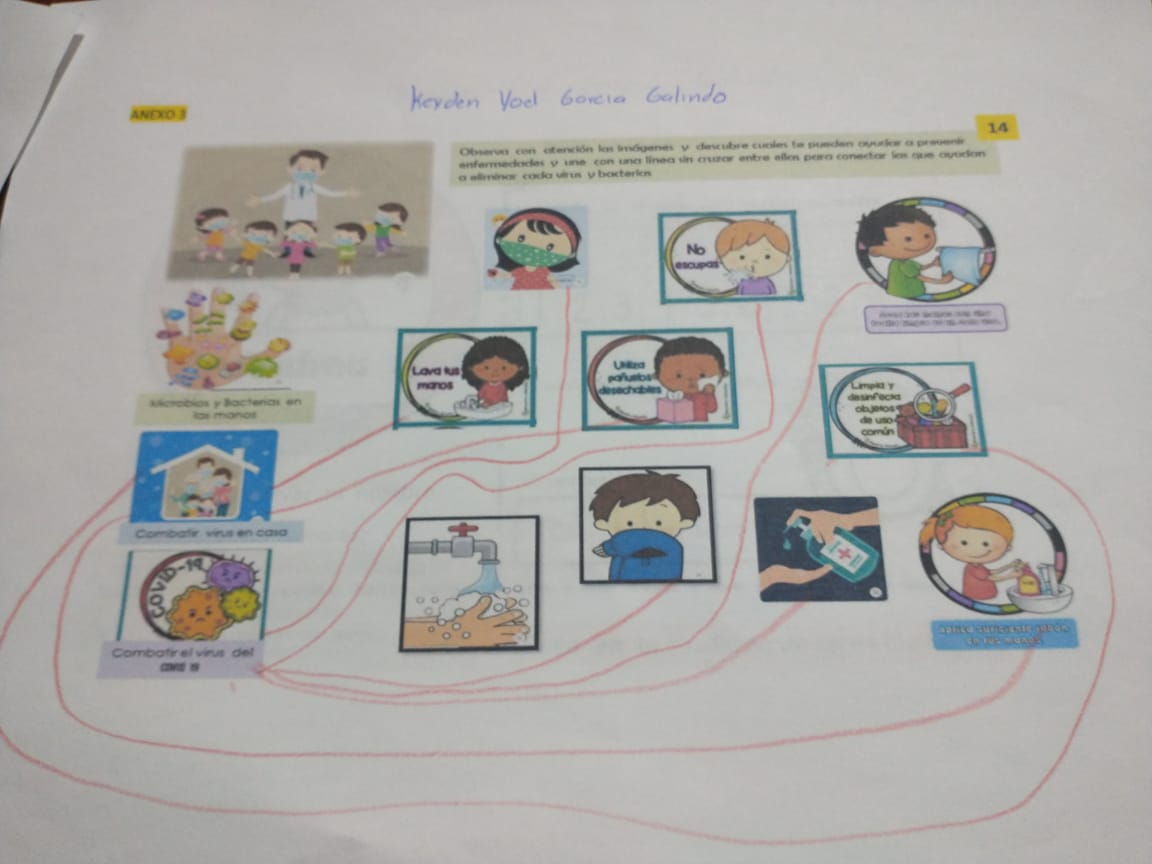